Tutkijan työpöytä-näin pääset alkuun
Päivitetty 25.4.2023
Yhteistyössä HUS tietohallinto, HUS tutkimusjohto ja HYKS-instituutti Oy
Sisällysluettelo
Sivu 3: Usein kysytyt kysymykset
Sivu 4: Huomioitavia asioita
Sivu 5: Etusivun toiminnot
Sivu 6: Sivupalkin toiminnot
Sivu 7: Laadi VAIN eettinen lausuntohakemus
Sivu 8: Muut lausuntohakemukset eettiselle toimikunnalle
Sivu 9: Laadi VAIN tutkimuslupahakemus
Sivu 13: Laadi eettinen lausunto JA tutkimuslupahakemus
Sivu 16: Muutoshakemus tutkimuslupaan
Sivu 19: Liitteen lisäys olemassa olevaan tutkimuslupaan
Sivu 25: Tutkimuksen päättäminen Tutkijan työpöydällä
Sivu 26: Tietolupahakemus HUSin ulkopuolisille
Sivu 28: Rekisteröitymis- ja kirjautumisohje HUSin ulkopuolisille
Sivu 29: Opinnäytetyöohje
Sivu 52: HUS Acamedic tilaus
4.12.2023
2
Usein kysytyt kysymykset
En näe tutkimusta Omat tutkimukset –osiossani Tutkijan työpöydällä, mitä teen?
Mikäli et näe tiettyä tutkimusta Omat tutkimukset –osiossa, pyydä päätutkijaa (PI) lisäämään sinut tutkimusryhmän jäseneksi ja antamaan sinulle muokkausoikeudet. 
En pääse tekemään hakemusta, mitä teen?
Mikäli tutkimuksella on joko eettinen lausuntohakemus tai tutkimuslupahakemus kesken, ei uutta lausuntohakemusta voida tehdä ennen kuin edellinen hakemus on käsitelty loppuun. 
Kuka voi lähettää tutkimuslupahakemuksen?
Tutkimuslupahakemuksen voi lähettää ainoastaan tutkimuspaikkakohtainen johtava tutkija (PI)
Kuka voi lähettää eettisen lausuntohakemuksen?
Eettisen lausuntohakemuksen voi lähettää toimeksiantaja/toimeksiantajan edustaja tai
Tutkimuspaikkakohtainen johtava tutkija.
Kuinka luon muutoshakemuksen?
Muutoshakemus luodaan jo olemassa olevaan hakemukseen. Kts dia 16.
4.12.2023
3
Siirry sisällysluetteloon
Tutkijan työpöytä – huomioitavia asioita
Eettisillä- ja tutkimuslupahakemuksilla on paljon samoja tietoja. Kun muutat tietoja suoraan projektiin (sivupalkin kohdasta ”Omat tutkimukset”), tutkimuksen tiedot taustalla päivittyvät samaan aikaan koko projektiin. 
Saman projektin tietoja käytetään kaikissa hakemustyypeissä, älä koskaan aloita täysin uutta hakemusta, jos aiemman hakemuksesi hakemustyyppi muuttuu.
4.12.2023
4
Siirry sisällysluetteloon
Tutkijan työpöytä – etusivun toiminnot
(Aukeava) sivupalkki
Pikanäkymät omista herätteistä ja tutkimuksista
Tiedotteet

Omat herätteet

Omat toiminnot
4.12.2023
5
Palaa sisällysluetteloon
Tutkijan työpöytä – sivupalkin toiminnot
Voit aloittaa uuden tutkimuksen esimerkiksi valitsemalla ’Laadi VAIN  tutkimuslupahakemus’.





*mikäli haet myös eettistä lausuntoa siirry diaan 12
4.12.2023
6
Palaa sisällysluetteloon
Laadi vain eettinen lausuntohakemus
Eettisen lausunto-hakemuksen laatimisen voi aloittaa sivupalkin valikosta valitsemalla ”Laadi VAIN eettinen lausuntohakemus tai muutos”. 

Ohjeen eettisen lausuntohakemuksen
tekemiseen Tutkijan työpöydällä löydät Eettisen lausunnon hakeminen –sivulta.

*mikäli haet myöhemmin myös tutkimuslupaa siirry diaan 12
4.12.2023
7
Palaa sisällysluetteloon
muut lausuntohakemukset eettiselle toimikunnalle
Silloin kun kyseessä on: 
palautetun hakemuksen täydentämisen 
tutkimussuunnitelman muutoshakemus 
lisäselvitysten tai pöydälle jääneiden hakemusten korjausten toimittaminen

Löydät ohjeita Tutkijan työpöydällä – Eettisen lausunnon hakeminen –sivulta
ohjeesta Uusi Tutkijan työpöytä – Ohje eettisen lausunnon hakemiseen.
l
4.12.2023
8
Palaa sisällysluetteloon
LAADI vain tutkimuslupahakemus
Voit aloittaa uuden tutkimuksen valitsemalla ’Laadi VAIN  tutkimuslupahakemus’.





*mikäli haet ensin myös eettistä lausuntoa siirry diaan 12
4.12.2023
9
Palaa sisällysluetteloon
Laadi VAIN tutkimuslupahakemus
Lisää kaikki pakolliset (tähdellä * merkatut) tiedot eri välilehdille. 

Huomioi, että tutkimuksen pakolliset liitteet määräytyvät valitun tutkimuksen tyypin mukaan. 

Liitteet joko ”raahataan” oikeaan kohtaan tai valitaan oman työpöydän kansioista.
4.12.2023
10
Palaa sisällysluetteloon
Laadi vain tutkimuslupahakemus
Mikäli tutkimus on saanut eettisen lausunnon HUSin eettisessä toimikunnassa, voit kopioida lausunnon liitteet tutkimuslupa-hakemukseen.
4.12.2023
11
Palaa sisällysluetteloon
Laadi vain tutkimuslupahakemus
Esikatselu ja lähetys -välilehdellä valitse tutkimusluvan myöntävä organisaatio ja ko. organisaation tutkimuslupasihteeri alas vetovalikoista. 

Hakemus lähetetään käsittelyyn ’Lähetä’ –painikkeella. Vain tutkimuksen päätutkija (PI) voi lähettää hakemuksen käsittelyyn. 

Mikäli ohjelma havaitsee hakemuksessa puutteita, ne näkyvät punaisessa palkissa eikä ’Lähetä’ -painike ole aktiivinen.
4.12.2023
12
Palaa sisällysluetteloon
LAADI EETTINEN lausunto ja tutkimuslupahakemus				(tutkimusprojekti)
Voit aloittaa uuden tutkimusprojektin 
(sisältää eettisen lausuntohakemuksen JA tutkimuslupahakemuksen) valitsemalla ’laadi eettinen lausunto ja tutkimuslupahakemus’.


*vain yksi hakemus voi olla kerrallaan käsittelyssä
4.12.2023
13
Palaa sisällysluetteloon
Laadi eettinen lausunto ja tutkimuslupahakemus			(tutkimusprojekti)
Täytä pakolliset kentät ja merkitse viiva (-) mikäli et tiedä jotain näistä.

Valitse ’Luo uusi tutkimusprojekti’ ja sinulle avautuu uuden tutkimuksen tietojen tallennus -valikko.
 
Siirrä hiiren kursori minkä tahansa info     –painikkeen päälle ja saat esiin lisäinfo-tekstin.
4.12.2023
14
Palaa sisällysluetteloon
Laadi eettinen lausunto ja tutkimuslupahakemus				(tutkimusprojekti)
Tutkimusprojektin tietoja syötetään eri välilehdille. 

Muista tallentaa!
Voit tallentaa projektin tiedot missä tahansa vaiheessa tallennus-painikkeella. 

Kun syötät projektin tietoja, ne tallentuvat myös hakemuksille (eettinen ja tutkimuslupa). 

Pääset luomaan hakemuksen välilehdeltä 10. Esikatselu.
4.12.2023
15
Palaa sisällysluetteloon
muutoshakemus tutkimuslupaan
Valitse ensin ’Laadi tutkimuslupahakemus tai muutos’
saat listan omista tutkimuksista, josta voit valita mihin tutkimukseen teet muutoshakemuksen

Muutoshakemus luodaan jo olemassa olevaan tutkimuslupaan.
****

Käsittelyssä olevat tutkimuslupahakemukset löytyvät esimerkiksi sivupalkista.
4.12.2023
16
Palaa sisällysluetteloon
muutoshakemus hus tutkimuslupaan
Muuta kaikki tarvittavat tiedot eri välilehdille. 

Liitteiden vaihtaminen: 
Valitse ’Vaihda liite’
Liitteet joko ”raahataan” oikeaan kohtaan tai valitaan oman työpöydän kansioista.
4.12.2023
17
Palaa sisällysluetteloon
muutoshakemus hus tutkimuslupaan
Mikäli ohjelma havaitsee hakemuksessa puutteita, ne näkyvät punaisessa palkissa. Hakemusta ei voi lähettää ennen kuin puutteet on korjattu.

Täytä pakolliset tiedot ja tee muut tarvittavat muutokset eri välilehdillä, liitä tarvittavat liitteet ja lähetä hakemus käsittelyyn.
4.12.2023
18
Palaa sisällysluetteloon
Liitteen lisäys olemassa olevaan tutkimuslupaan
Valitse ensin ’Laadi tutkimuslupahakemus tai muutos’
saat listan omista tutkimuksista, josta voit valita mihin tutkimukseen teet muutoshakemuksen

Muutoshakemus luodaan jo olemassa olevaan tutkimuslupaan.
****


Lisää liite voimassa olevaan tutkimuslupaan (esim. muuttunut kustannusarvio.)
4.12.2023
19
Palaa sisällysluetteloon
Liitteen lisäys olemassa olevaan tutkimuslupaan
Valitse Esikatselu 

 Liite lisätään muutoshakemuksena jo olemassa olevaan tutkimuslupaan.
****
4.12.2023
20
Palaa sisällysluetteloon
Liitteen lisäys olemassa olevaan tutkimuslupaan
Valitse Näytä aikaisempi versio
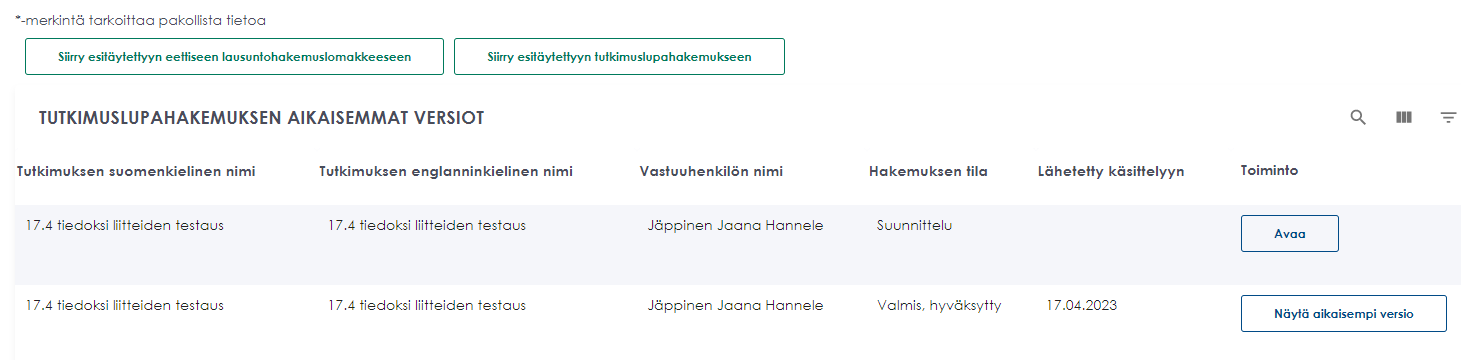 4.12.2023
21
Palaa sisällysluetteloon
Liitteen lisäys olemassa olevaan tutkimuslupaan
Valitse Tiedoksi-liitteet
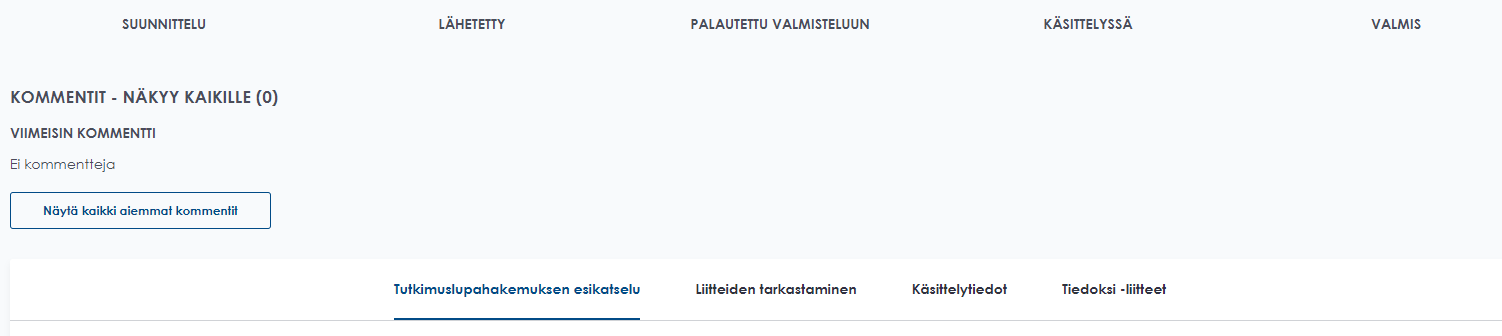 4.12.2023
22
Palaa sisällysluetteloon
Liitteen lisäys olemassa olevaan tutkimuslupaan
Valitse Lisää uusia liitteitä
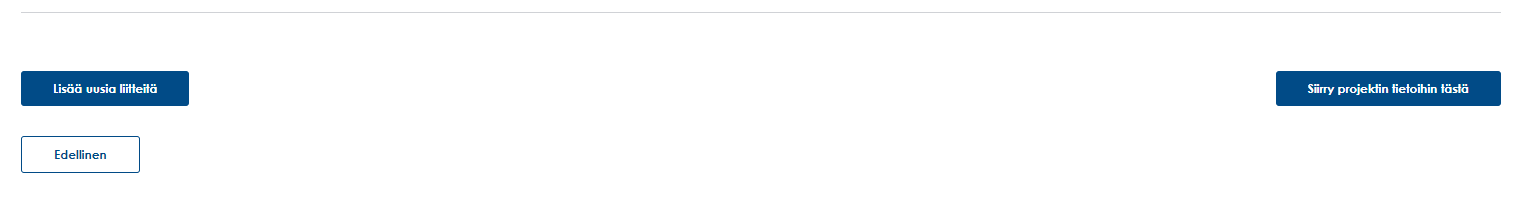 4.12.2023
23
Palaa sisällysluetteloon
Liitteen lisäys olemassa olevaan tutkimuslupaan
Valitse Lisää uusia liitteitä.

Liitä haluamasi liite ja valitse lähetä.

Lähetyksen jälkeen liite menee käsittelijältä hyväksyjälle.
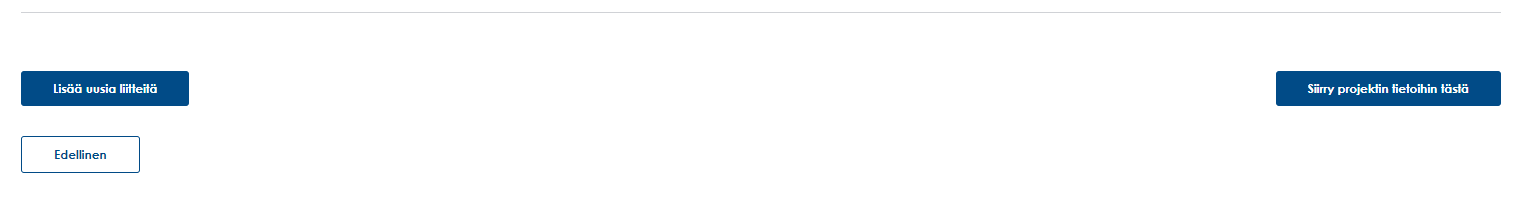 4.12.2023
24
Palaa sisällysluetteloon
Tutkimuksen päättäminen tutkijan työpöydällä
Kun tutkimus päättyy, tutkijan tulee ensin täyttää raportointilomake Tutkijan työpöydällä. Jos kyseessä on lääketutkimus, tutkijan tulee tehdä päättymisestä tiedoksianto myös eettiselle toimikunnalle Tutkijan työpöydällä. Lisäksi 
tutkimuksen päättämisestä   tulee ilmoittaa oman yksikön tutkimuslupasihteerille.

Tämän jälkeen tutkija voi sulkea päättyneen tutkimuksen Tutkijan työpöydällä projektin oikeasta ylälaidasta valitsemalla ensin ”Vaihda projektin tila” ja sitten ”Tutkimus päättynyt”.

Tämän jälkeen tutkimus näkyy Tutkimusprojektit-listauksessa  tilassa Tutkimus päättynyt.
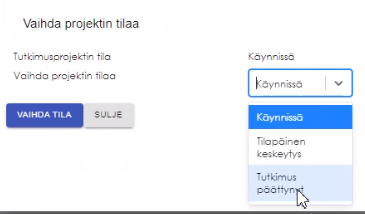 4.12.2023
25
Palaa sisällysluetteloon
tietolupahakemus husin ulkopuolisille
Voit aloittaa uuden tietolupahakemuksen laatimisen sivupalkin valikosta valitsemalla ’Laadi tietolupahakemus tai muutos’
4.12.2023
26
Palaa sisällysluetteloon
tietolupahakemus husin ulkopuolisille
Tietopalvelun esiselvitys tulee tehdä ennen tietolupahakemuksen lähettämistä. Hakemusta ei käsitellä, jos esiselvitystä ei ole tehty.

Huomioi, että tietolupahakemuksen pakolliset liitteet määräytyvät valitun tietojen käyttötarkoituksen mukaan
4.12.2023
27
Palaa sisällysluetteloon
tutkijan työpöytä – husin ulkopuolisen rekisteröityminen ja kirjautuminen
Kaikkien, joiden tulee tehdä jotain Tutkijan työpöydällä, tulee olla rekisteröityneitä, koska ohjelma vaatii ns. vahvan tunnistautumisen. 
Tutkijan työpöydälle rekisteröidytään seuraavasti:  
 mene internetiin https://www.hus.fi  
Huom! älä käytä Explorer -selainta 
toimii parhaiten Chromella tai uudella Edgellä 
 valitse Tutkimus ja opetus 
 valitse ”Kirjaudu Tutkijan työpöytään” 
 valitse ”Olen ammattilainen”
 sivun alareunassa on linkki ”Rekisteröidy tai hallitse tietojasi” 
 rekisteröi ammattilaistili  
tarvitset pankkitunnukset tai mobiilivarmenteen (vahva tunnistautuminen) 
kirjoita organisaatiotunnukseen Muu ja ota alasvetovalikosta Muu organisaatio (HUOM!) 
tallenna tietosi 
HUOM! OPISKELIJAT REKISTERÖITYVÄT JA KIRJAUTUVAT MYÖS AMMATTILAISKÄYTTÄJINÄ


Kirjautuminen: 
 mene takaisin kohtaan ”Kirjaudu Tutkijan työpöytään” 
 valitse ”Olen ammattilainen” 
 valitse ”Ammattilaiskäyttäjä ja yhteistyökumppanit” 
 valitse ”Suomi-fi tunnistus” 
 kirjaudu pankkitunnuksilla 
12 a. toimeksiantajan edustajat
Kun olet rekisteröitynyt ja kirjautunut tutkijan työpöydälle, voit itse luoda uuden tutkimusprojektin. 
Mikäli tarvitset kuitenkin pääsyn jo olemassa olevalle projektille, ota ensisijaisesti yhteyttä tutkijaan ja hän voi lisätä sinut toimeksiantajan edustajaksi. Vaihtoehtoisesti voit lähestyä asiassa HYKS-instituutin tutkimuspalvelukoordinaattoreita: hykscoordinators@hus.fi
12 b. Uudet tutkimushoitajat, joilla ext-tunnukset
Kun olet rekisteröitynyt ja kirjautunut pyydä HYKS-instituutin pääkäyttäjää hykscoordinators@hus.fi muuttamaan profiilisi ”ulkoinen tutkimushoitaja” –profiiliksi. 
Päätutkija tai HYKS-instituutin koordinaattori voi lisätä sinut tutkimusryhmän jäseneksi
4.12.2023
28
Palaa sisällysluetteloon
Opinnäytetyöohjeen sisältö
Tutkijan työpöytä 
Perustiedot 
Yhteystiedot 
Liitteet 
Hakemuksen lähettäminen 
Hakemuksen täydentäminen 
Opinnäytetyön raportointilomakkeen täyttö
4.12.2023
29
Palaa sisällysluetteloon
Tutkijan työpöytä 1/2
Sivupalkki aukeaa kun osoitat sitä kursorilla
Pikanäkymät omista herätteistä ja tutkimuksista
Tiedotteet
Omat herätteet
Omat toiminnot
Palaa sisällysluetteloon
4.12.2023
30
Tutkijan työpöytä 2/2
Voit aloittaa uuden opinnäytetyöhakemuksen vasemman palkin Uusi opinnäytetyöhakemus- kohdasta.
Opinnäytetyöhakemukseen ei pysty tekemään muutoshakemusta. Tee aina uusi hakemus.
Palaa sisällysluetteloon
4.12.2023
31
Opinnäytetyö - Perustiedot 1/6
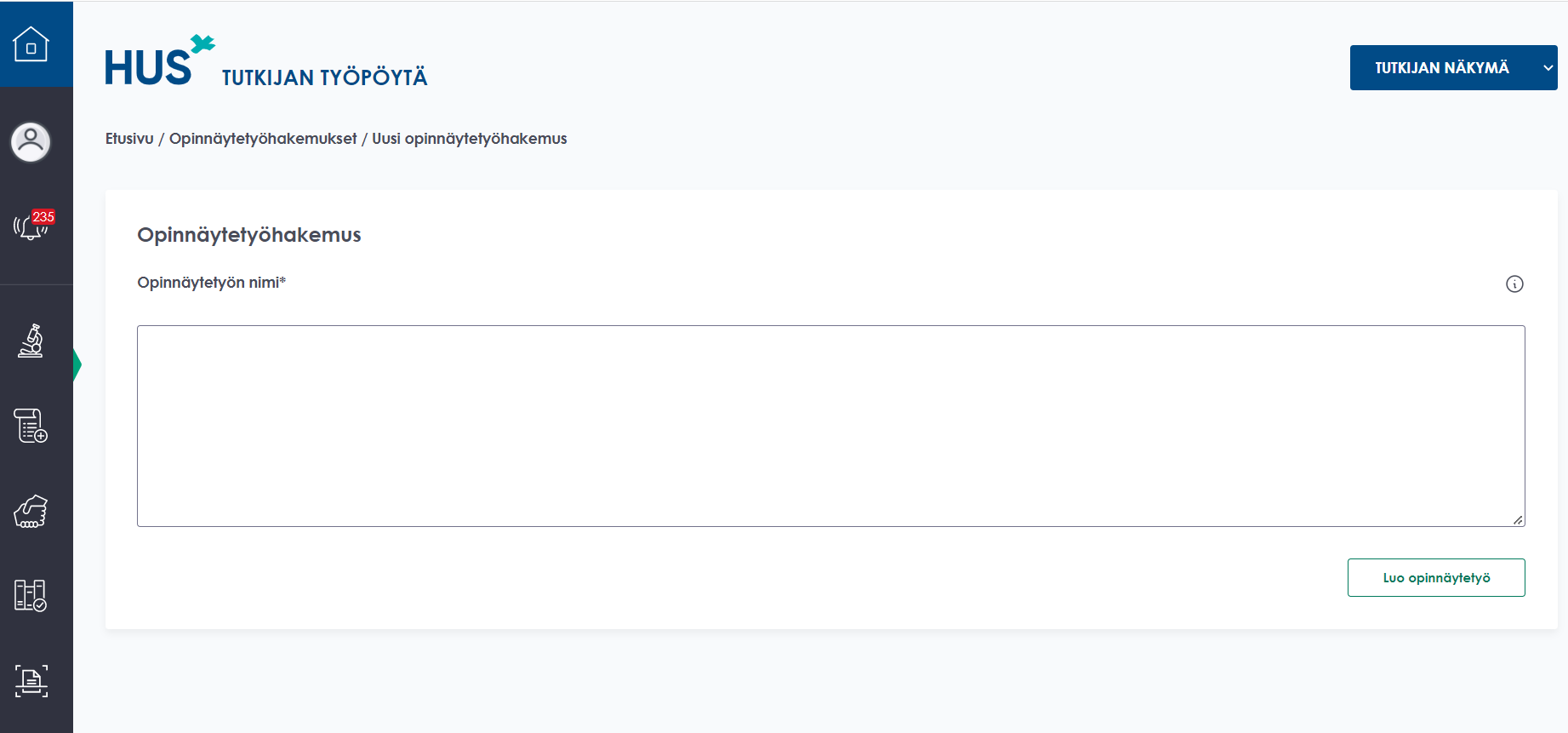 Kirjaa opinnäytetyön nimi ja paina Luo opinnäytetyö- painiketta.
Palaa sisällysluetteloon
4.12.2023
32
Opinnäytetyö - perustiedot 2/6
Aloita täyttämällä perustiedot
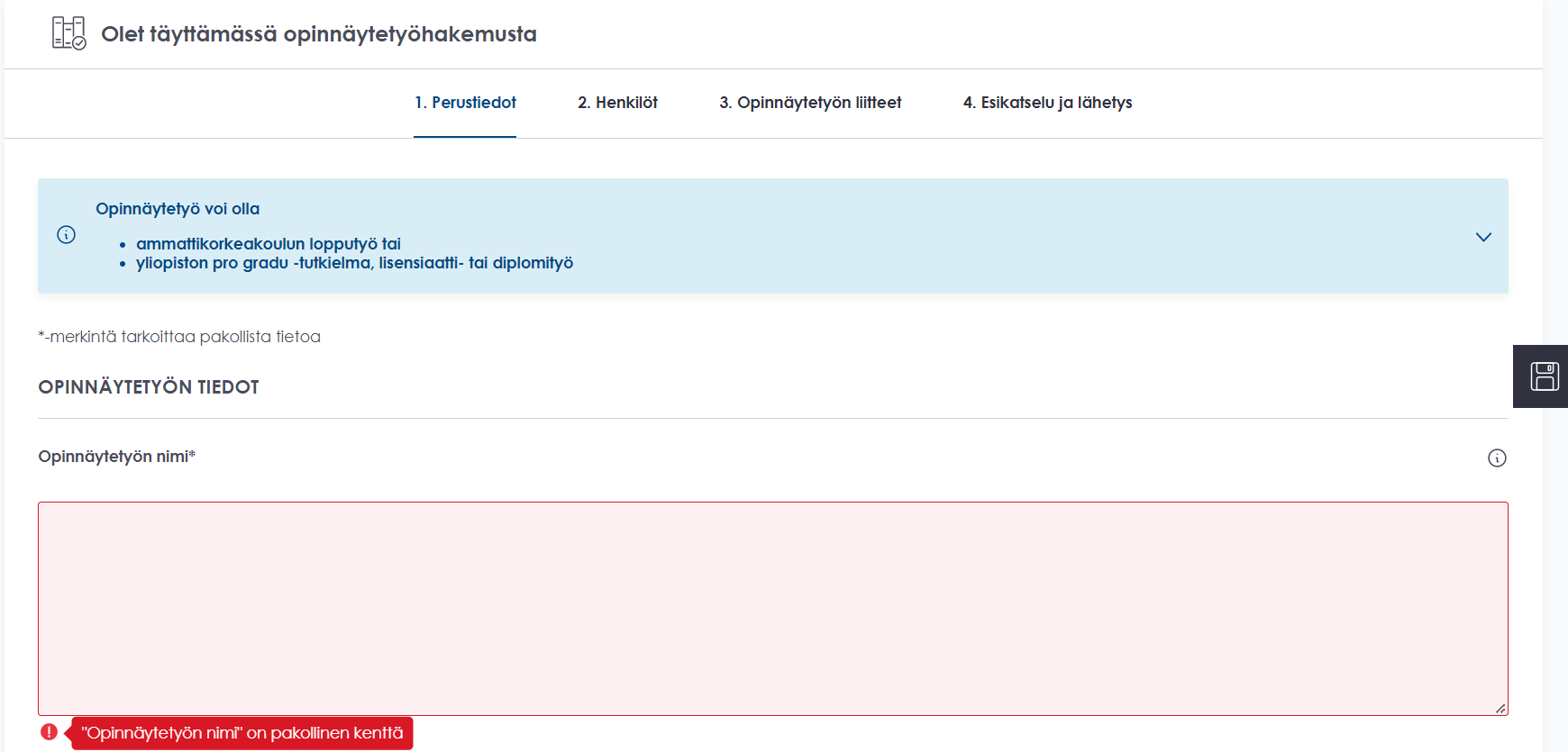 Järjestelmä ilmoittaa puuttuvista pakollisista tiedoista
Tallenna hakemuksen tiedot tallennuspainikkeella.
Palaa sisällysluetteloon
4.12.2023
33
Opinnäytetyö - perustiedot 3/6
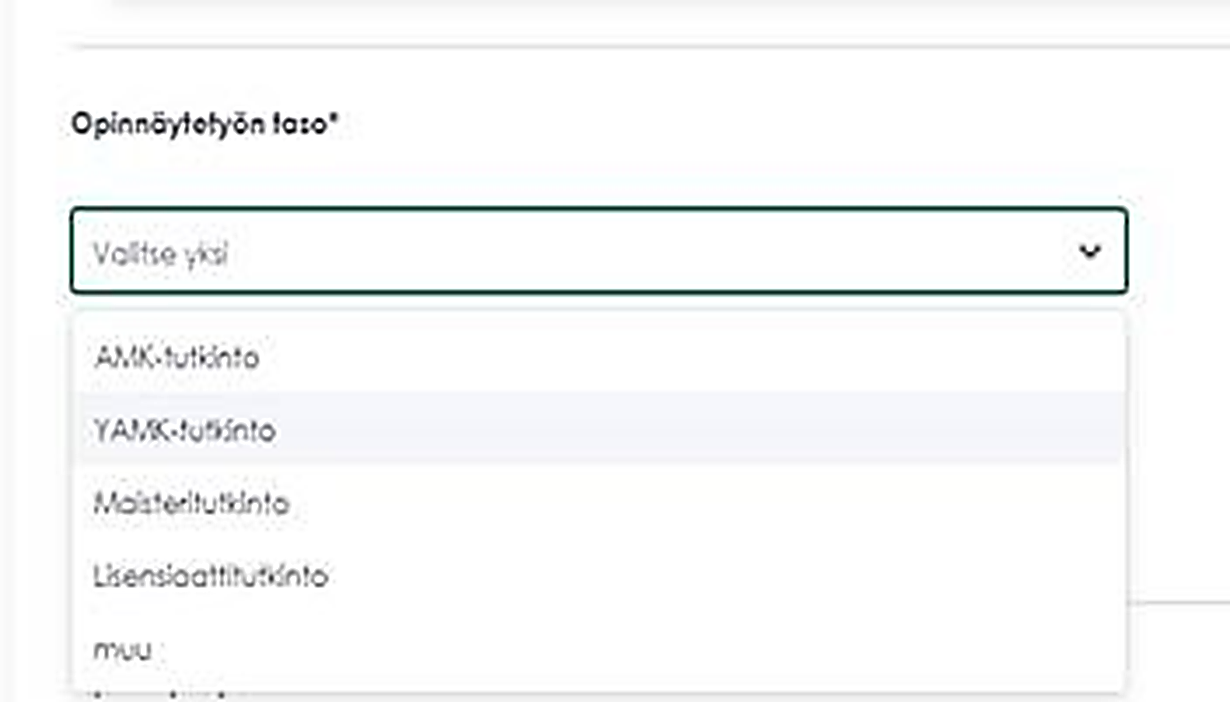 Valitse valikoista opinnäytetyön taso ja tieteenala.
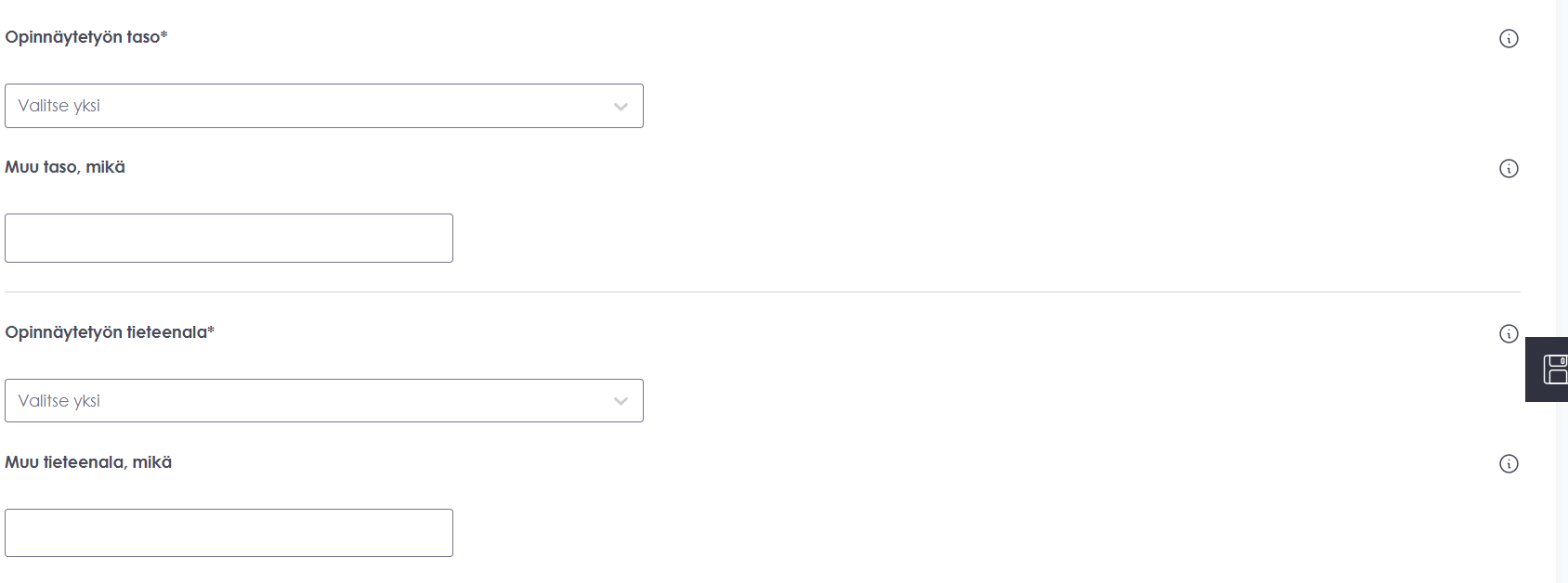 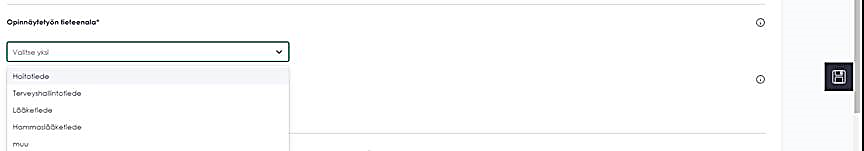 Palaa sisällysluetteloon
4.12.2023
34
Opinnäytetyö - perustiedot 4/6
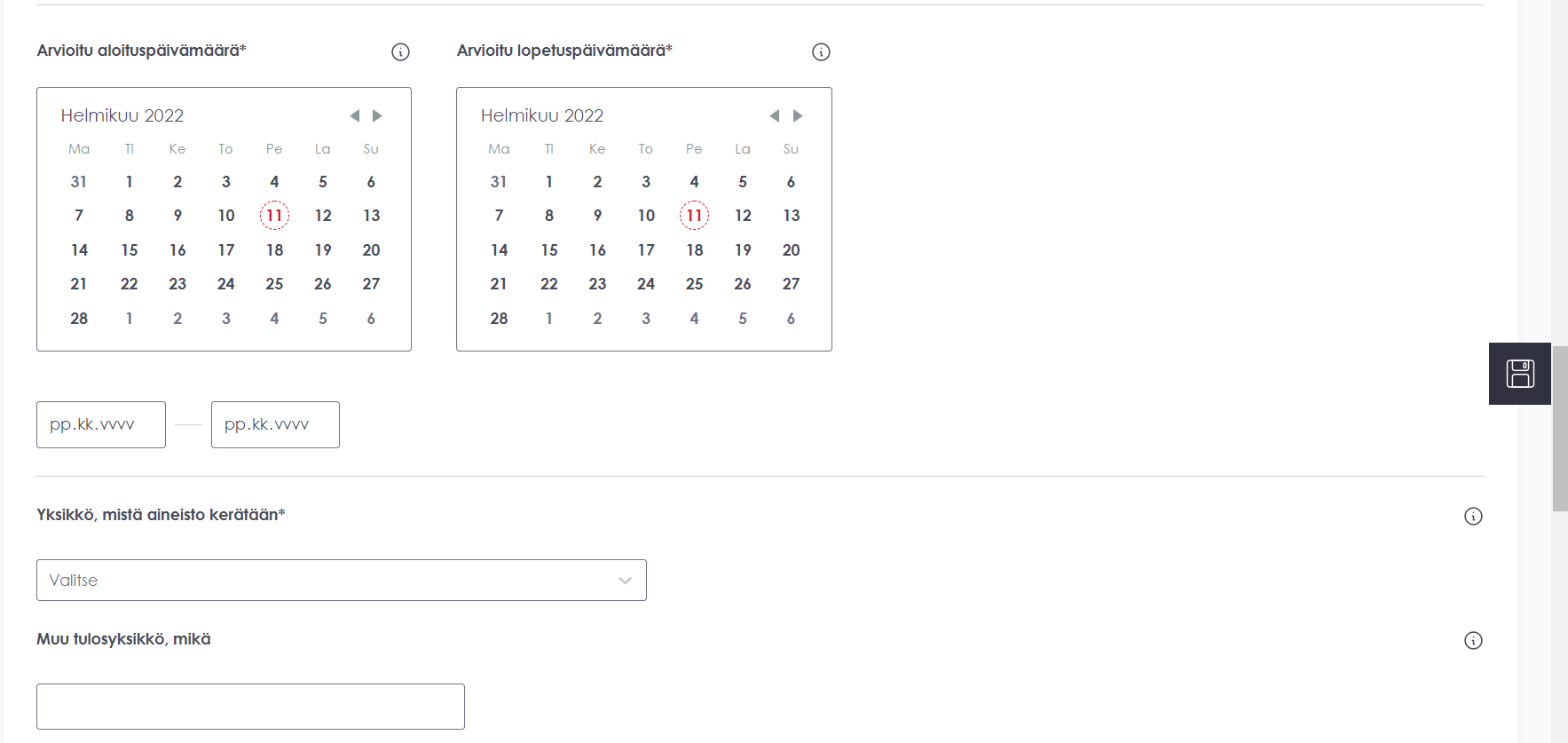 Arvioi tutkimuksesi aloitus- ja lopetuspäivämäärä.
Voimassaoloaikaa kannattaa valita reilusti, jotta vältyt uusintahakemukselta.
Palaa sisällysluetteloon
4.12.2023
35
Opinnäytetyö - perustiedot 5/6
Valitse valikosta ensisijainen yksikkö, jossa tutkimusta tehdään.
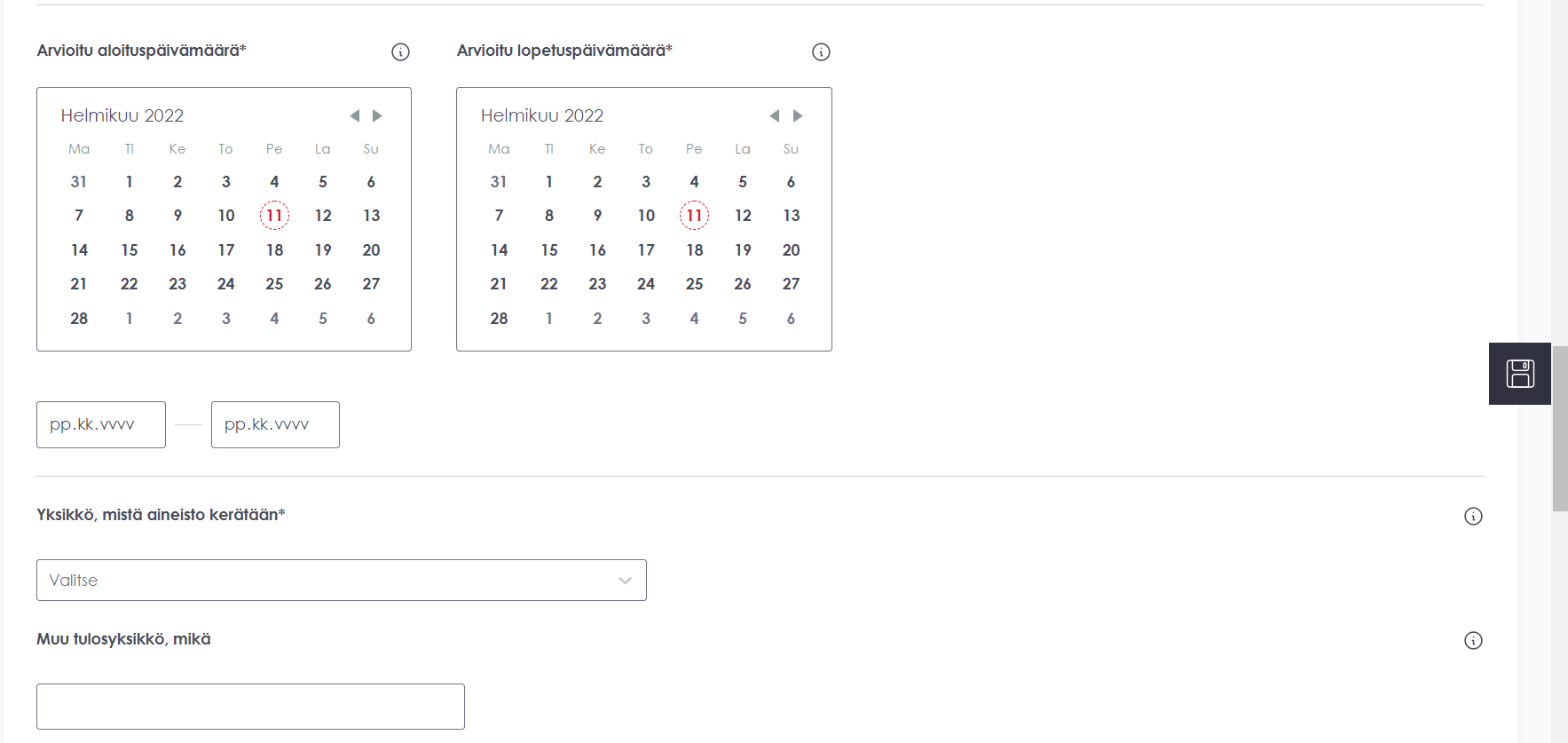 Kirjaa muut HUSin yksiköt, joihin  opinnäytetyösi kohdistuu.
Palaa sisällysluetteloon
4.12.2023
36
Opinnäytetyö - perustiedot 6/6
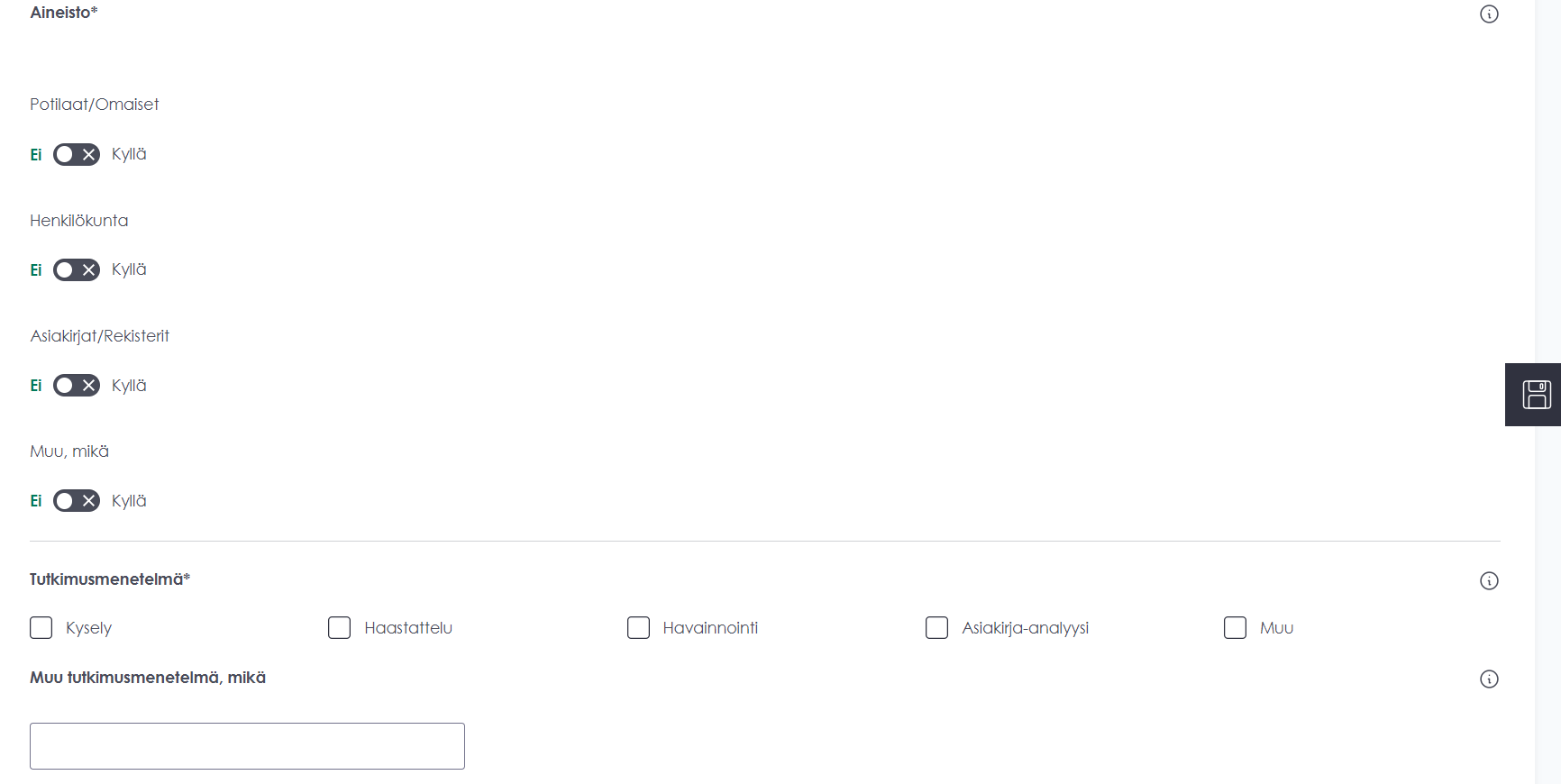 Valitse aineistot, joista opinnäytetyösi aineisto koostuu.
Voit valita yhden tai useamman kohdan.
Valitse opinnäytetyön tutkimusmenetelmä
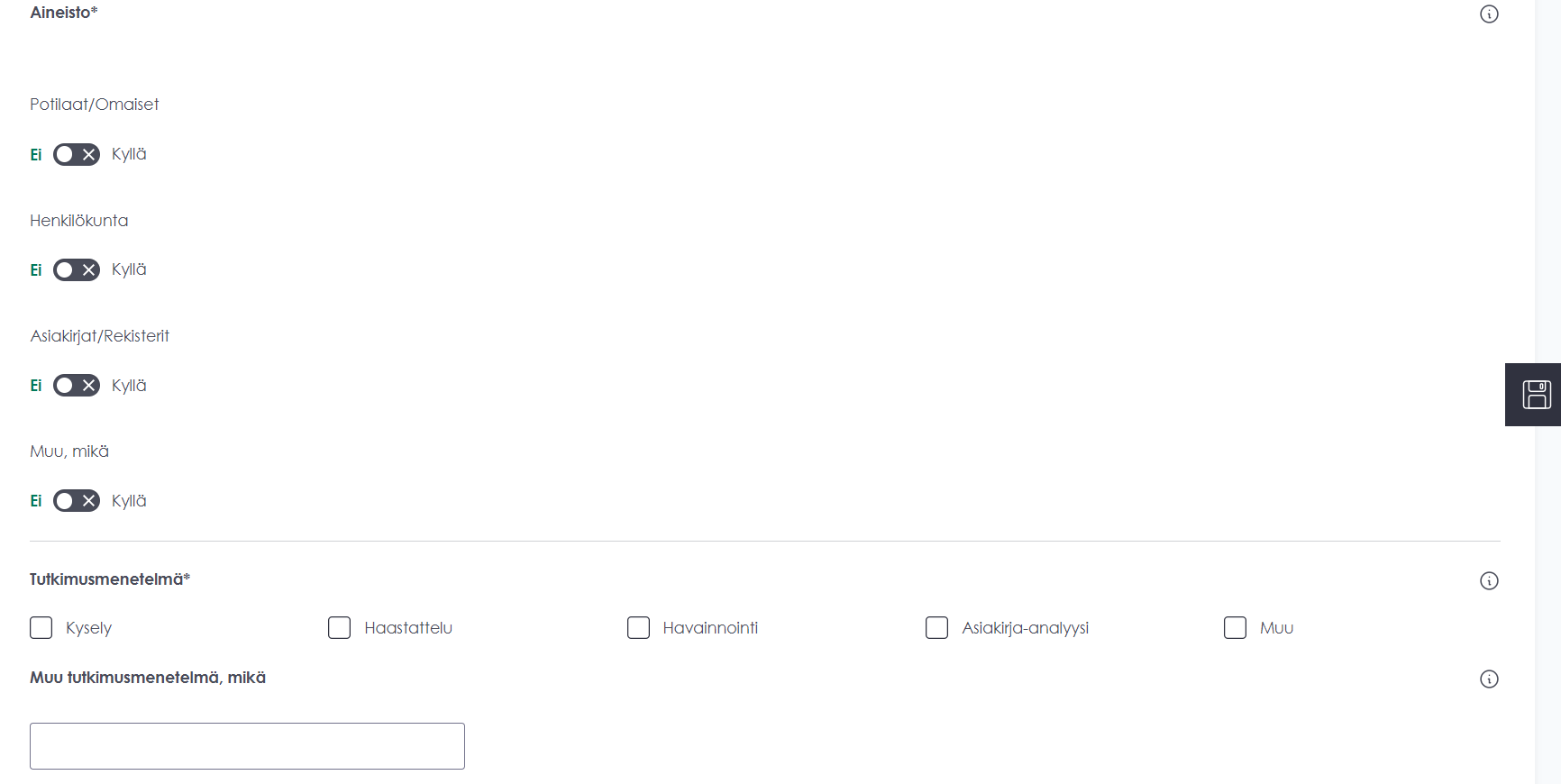 Voit valita yhden tai useamman kohdan, jotka sopivat tutkimukseesi.
Palaa sisällysluetteloon
4.12.2023
37
Opinnäytetyö - Yhteystiedot 1/3
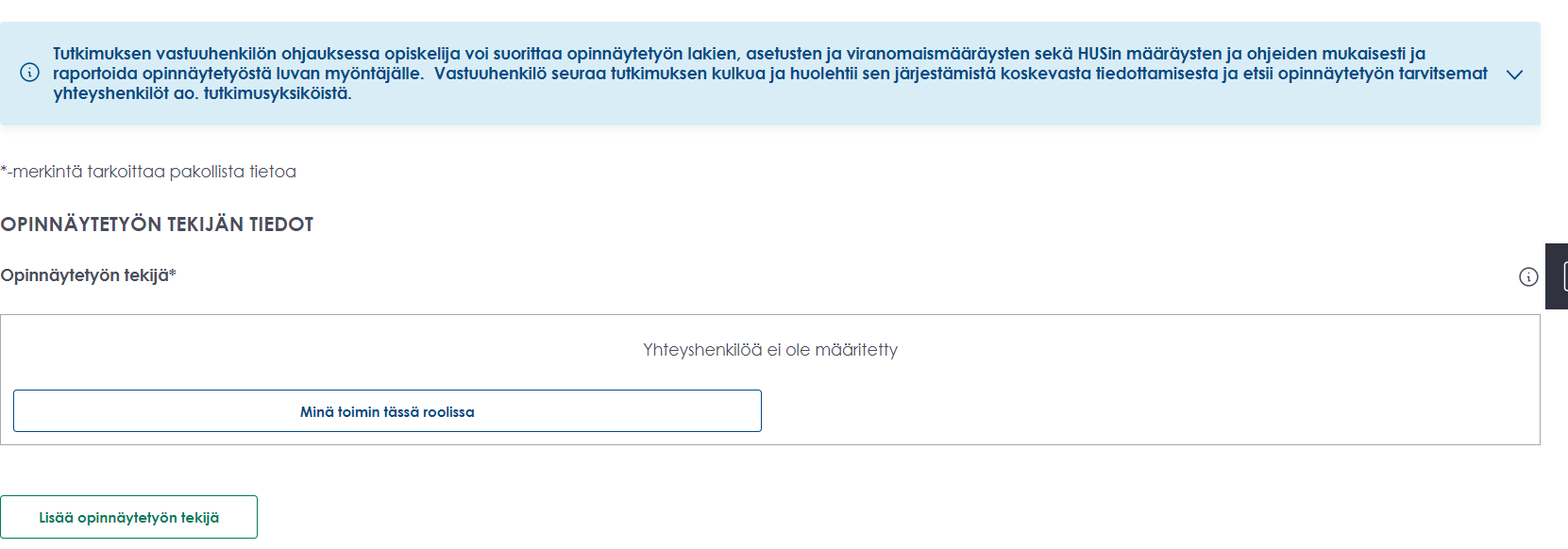 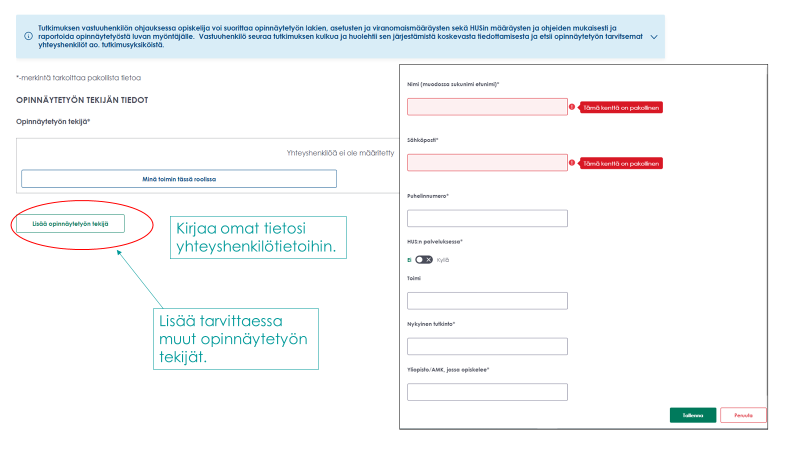 Kirjaa omat tietosi yhteyshenkilötietoihin.
Lisää tarvittaessa muut opinnäytetyön tekijät.
Palaa sisällysluetteloon
4.12.2023
38
Opinnäytetyö - yhteystiedot 2/3
Täytä ohjaajan/ohjaajien tiedot.

Lisää tarvittaessa Tutkijan työpöydälle ei-rekisteröityneen henkilön tiedot
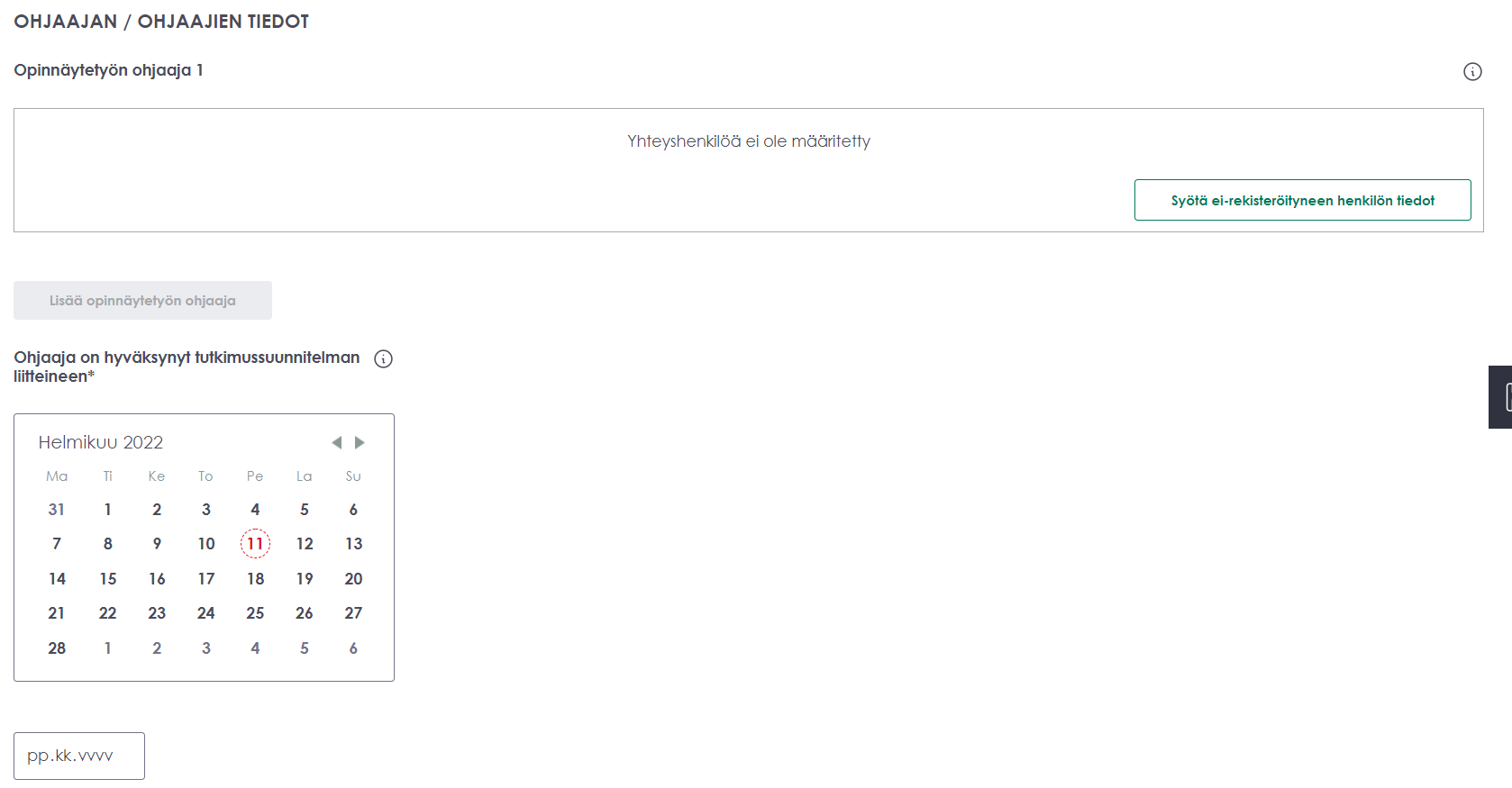 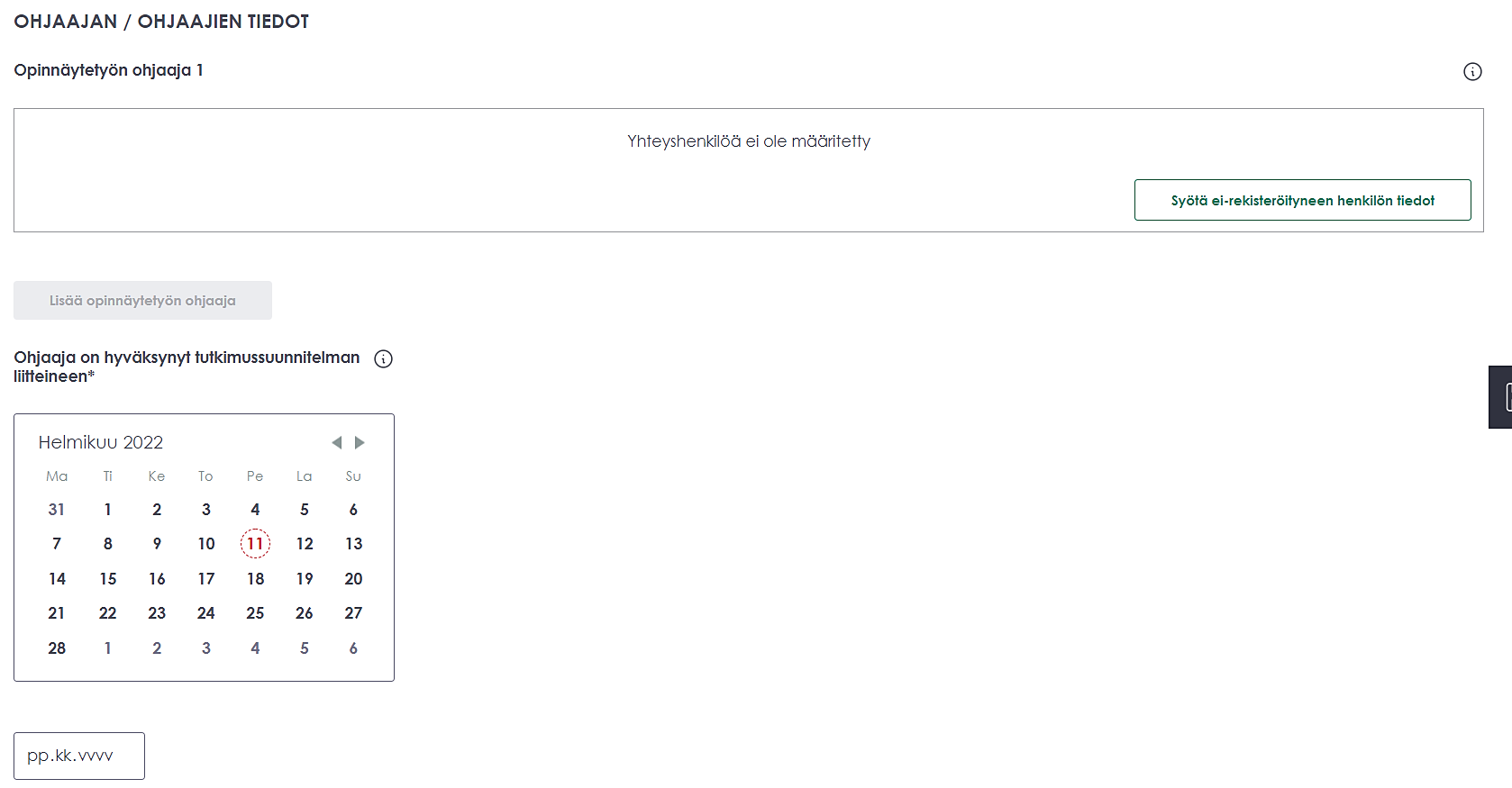 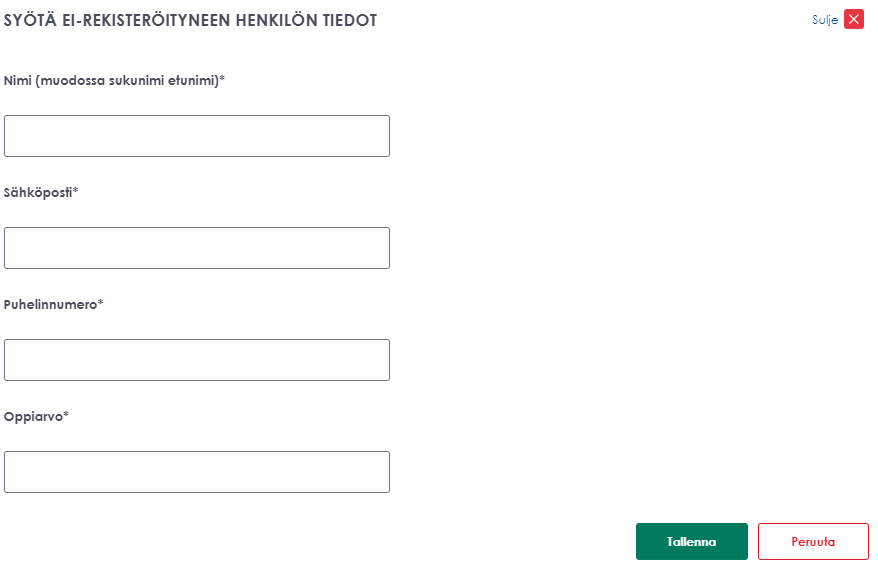 Valitse päivämäärä jolloin tutkimussuunnitelma on hyväksytty.
Palaa sisällysluetteloon
4.12.2023
39
Opinnäytetyö - yhteystiedot 3/3
Vastuuhenkilö valitaan pääsääntöisesti siitä yksiköstä, johon opinnäytetyö ensisijaisesti kohdistuu.
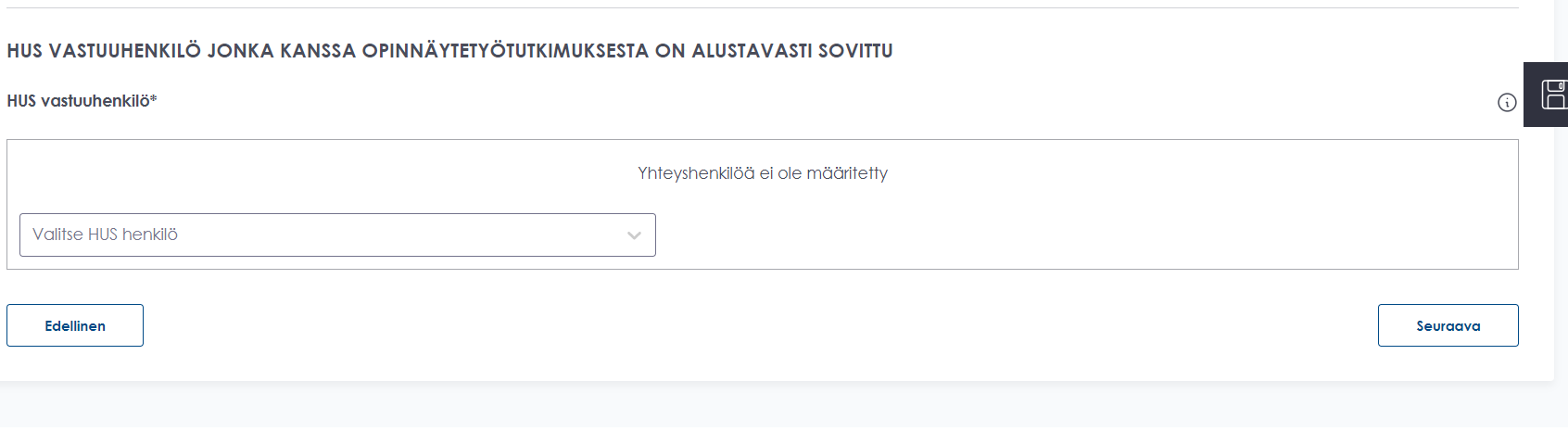 Syötä hakukenttään vähintään kolme kirjainta vastuuhenkilön sukunimestä.
Palaa sisällysluetteloon
4.12.2023
40
Opinnäytetyö - Liitteet 1/3
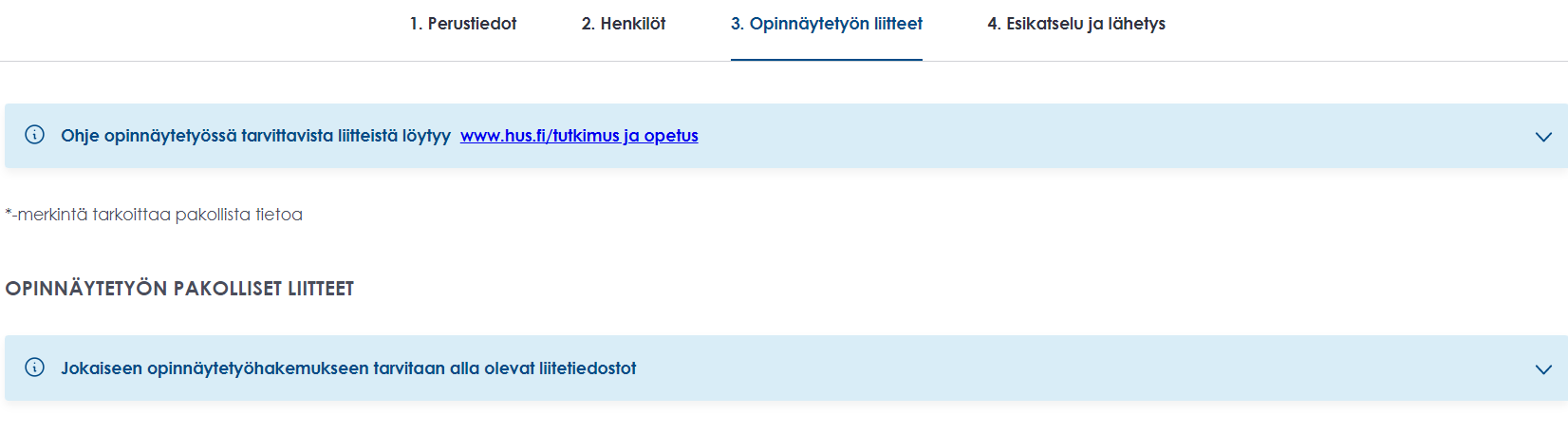 Katso tutkimuksen ja opetuksen sivuilta opinnäytetyöhakemukseen tarvittavat liitteet
Palaa sisällysluetteloon
4.12.2023
41
Opinnäytetyö - Liitteet 2/3
Vedä täytetyt liitetiedostot niille tarkoitettuihin laatikoihin.
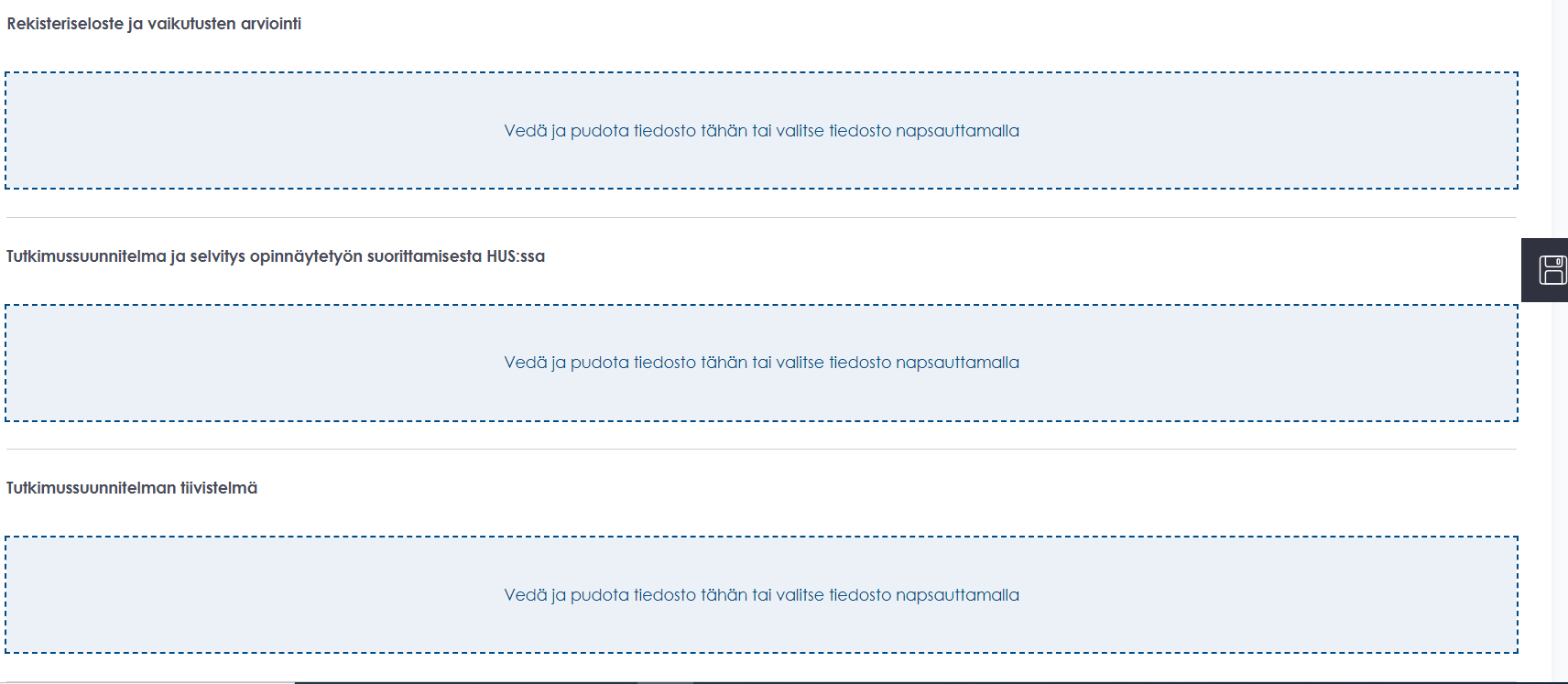 Palaa sisällysluetteloon
4.12.2023
42
Opinnäytetyö - Liitteet 3/3
Lisää tarvittaessa esimerkiksi haastattelututkimuksen kyselylomakkeet tai HUSin ulkopuolisen allekirjoittama salassapito- ja tietosuojasitoumus.
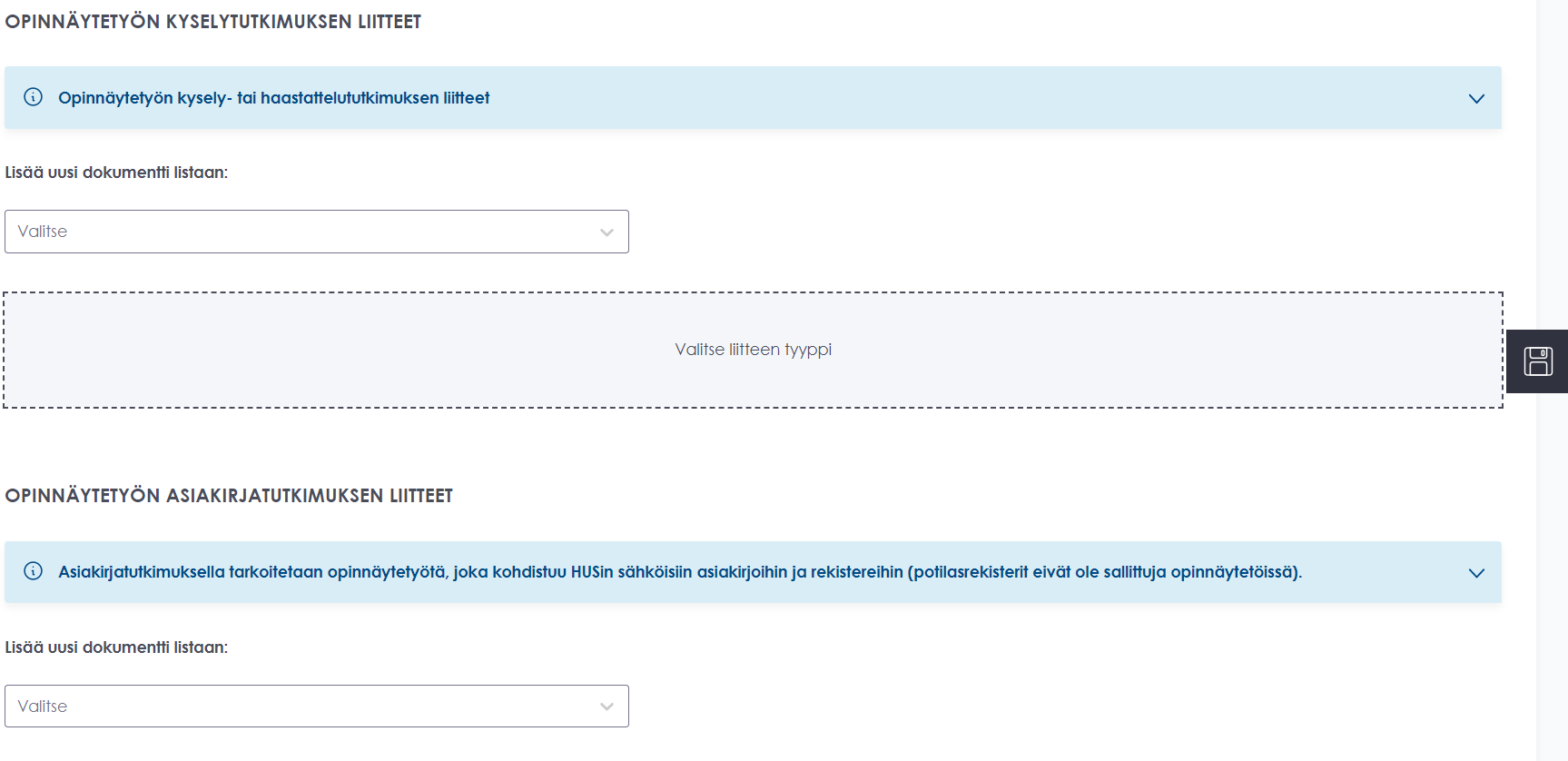 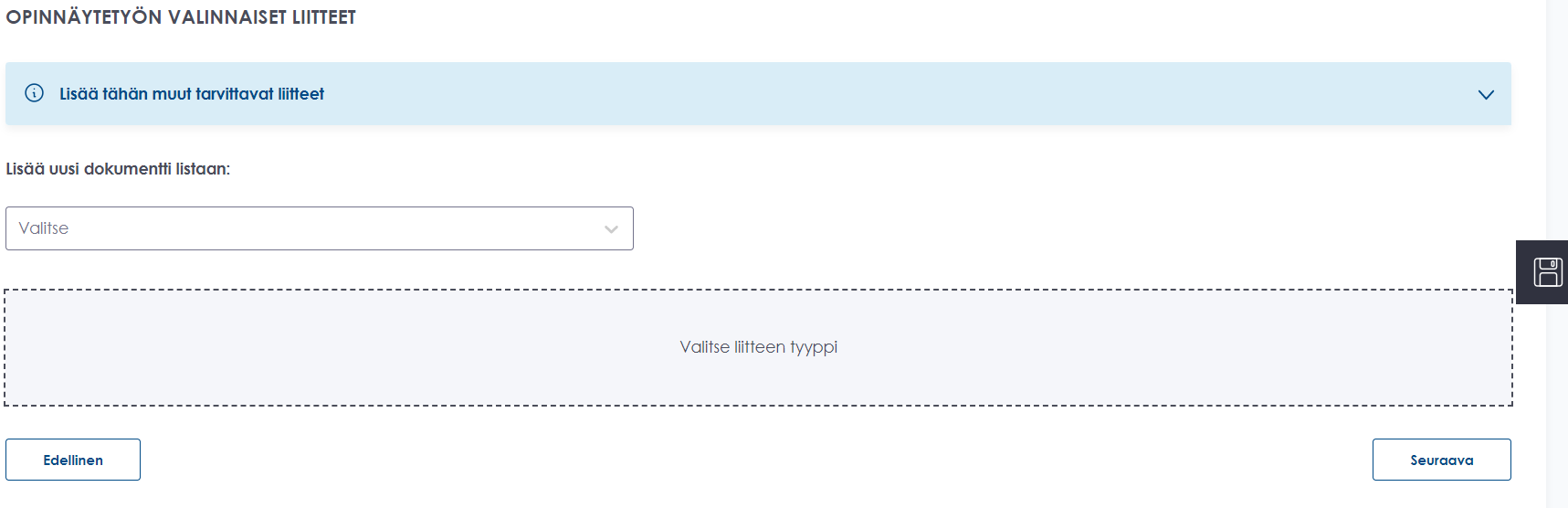 Voit tarvittaessa lisätä myös vapaavalintaisia liitteitä.
Palaa sisällysluetteloon
4.12.2023
43
Opinnäytetyö - Hakemuksen lähettäminen
Tarkista vielä hakemuksesi tiedot ja lähetä hakemus napsauttamalla Lähetä –painiketta.
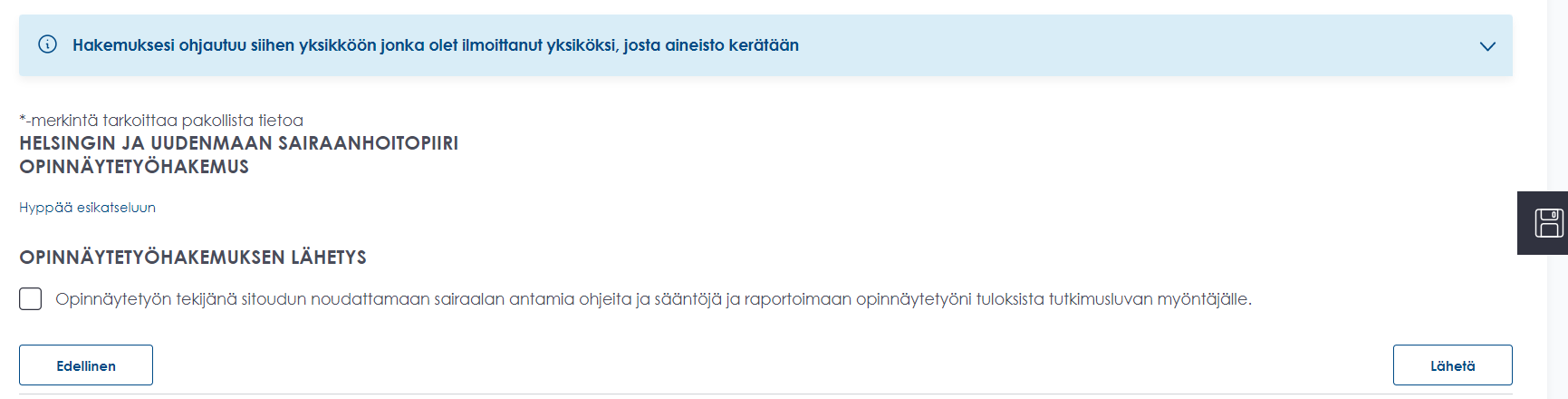 Palaa sisällysluetteloon
4.12.2023
44
Opinnäytetyö - Hakemuksen täydentäminen 1/3
Jos opinnäytetyöhakemus on palautettu täydennettäväksi, pääset muokkaamaan sitä vasemman palkin Opinnäytetyöhakemukset- kohdasta.
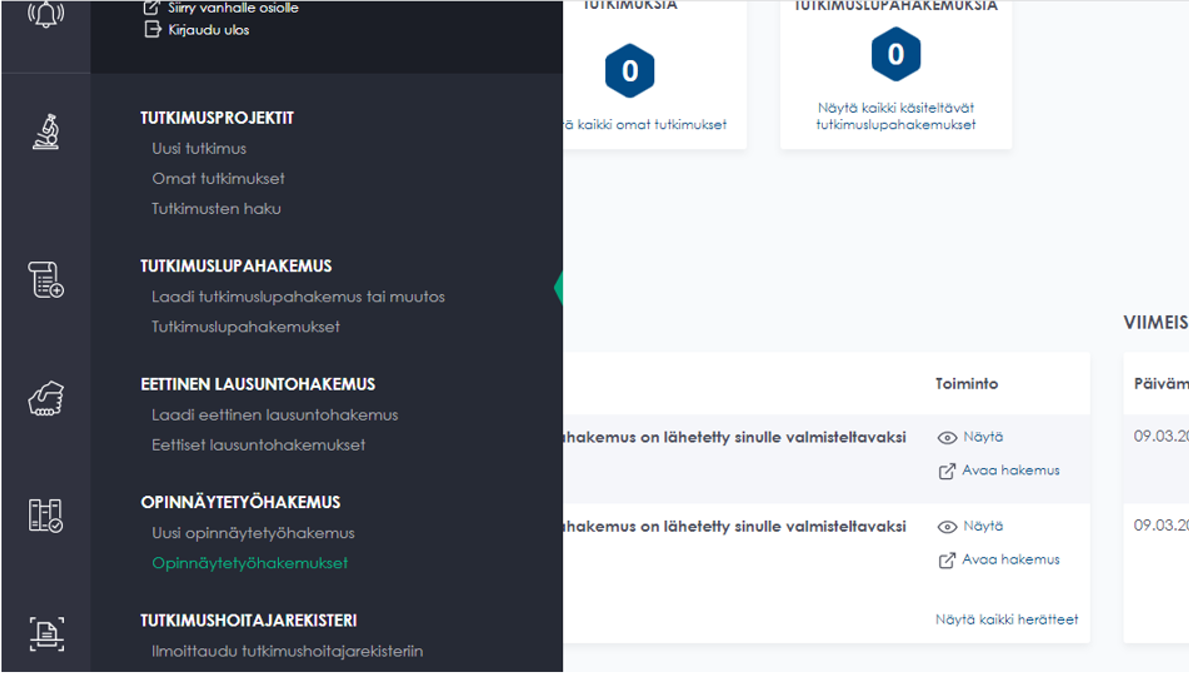 Palaa sisällysluetteloon
4.12.2023
45
Opinnäytetyö - hakemuksen täydentäminen 2/3
Kun olet avannut tutkimuksen työpöydällä, siirry viimeiselle välilehdelle, Käsittelytiedot.
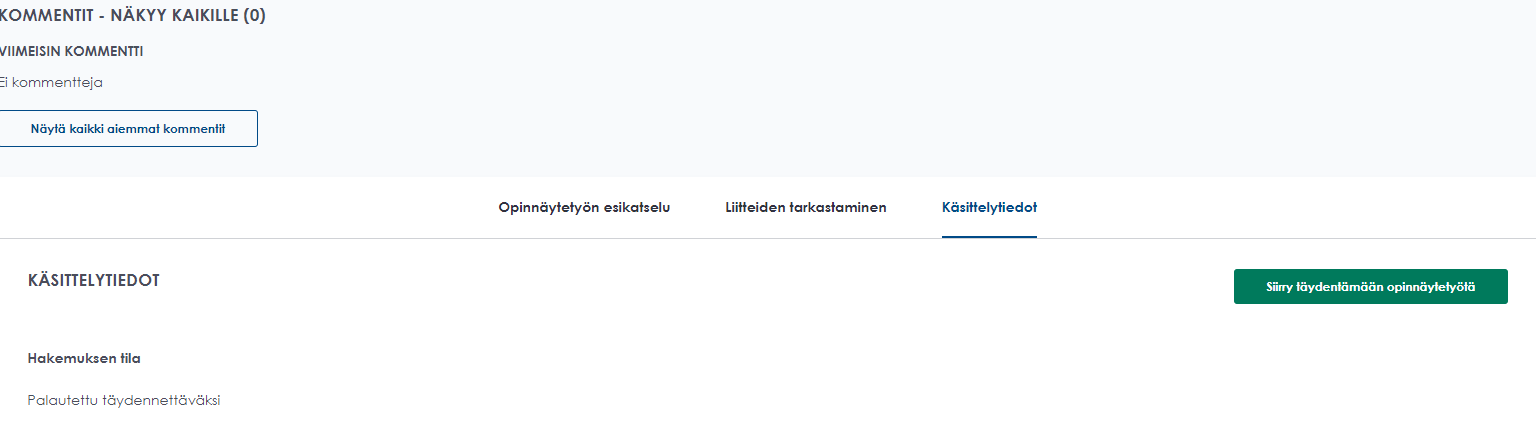 Napsauta Siirry täydentämään opinnäytetyötä- painiketta.
Palaa sisällysluetteloon
4.12.2023
46
Opinnäytetyö - hakemuksen täydentäminen 3/3
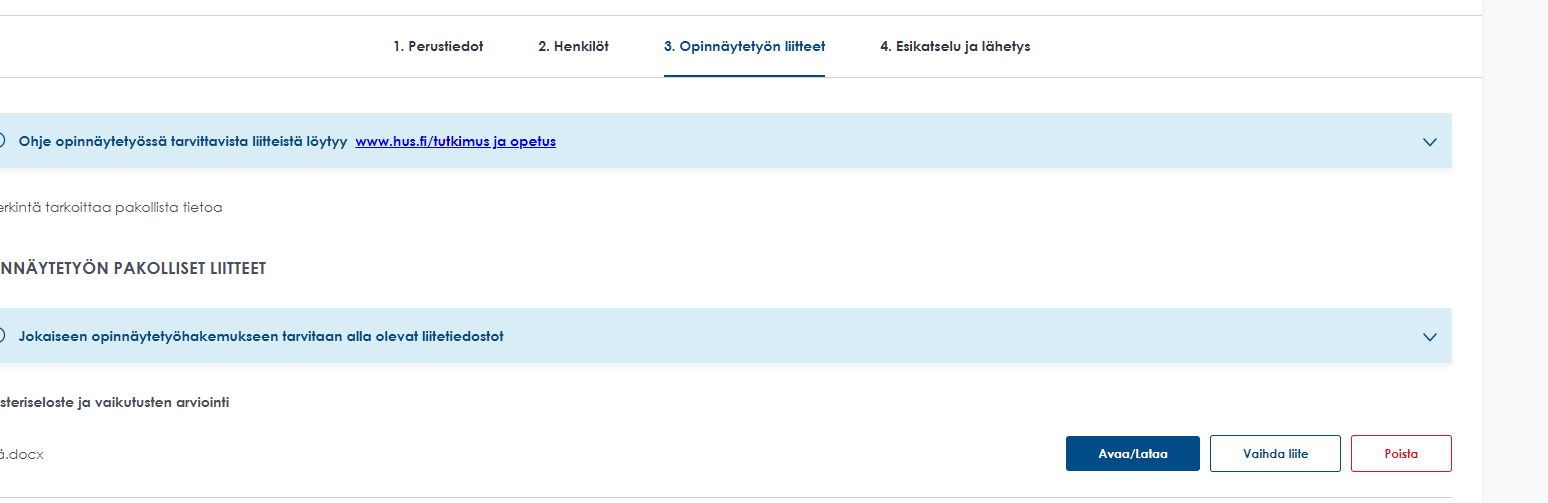 Sinulle avautuu valikko, josta pääset muokkaamaan hakemuksen tietoja ja liitteitä.
Palaa sisällysluetteloon
4.12.2023
47
Opinnäytetyön raportointilomakkeen täyttö1/4
Valitse sivupalkista OPINNÄYTETYÖHAKEMUS alta
Luo uusi raportointilomake
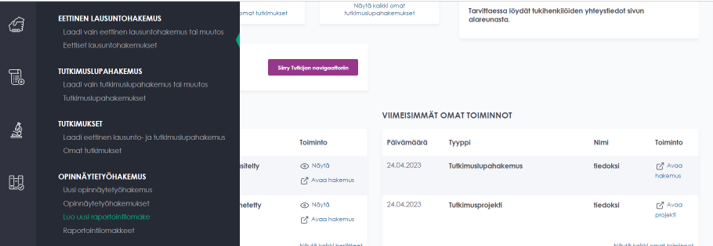 4.12.2023
48
Opinnäytetyön raportointilomakkeen täyttö 2/4
Valitse opinnäytetyö  avaa painikkeesta
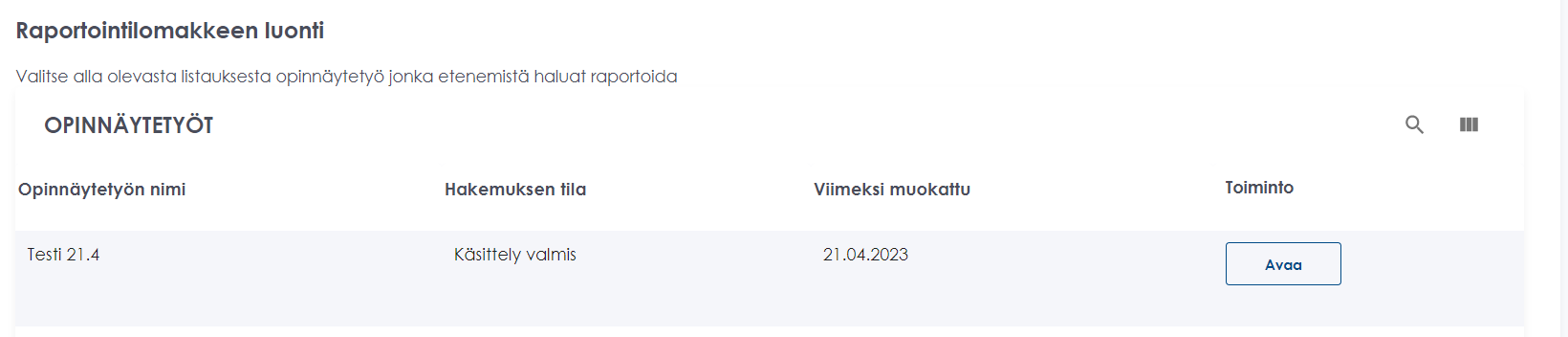 4.12.2023
49
Opinnäytetyön raportointilomakkeen täyttö 3/4
Täytä raportointilomakkeen perustiedot ja siirry välilehdelle Esikatselu ja lähetys
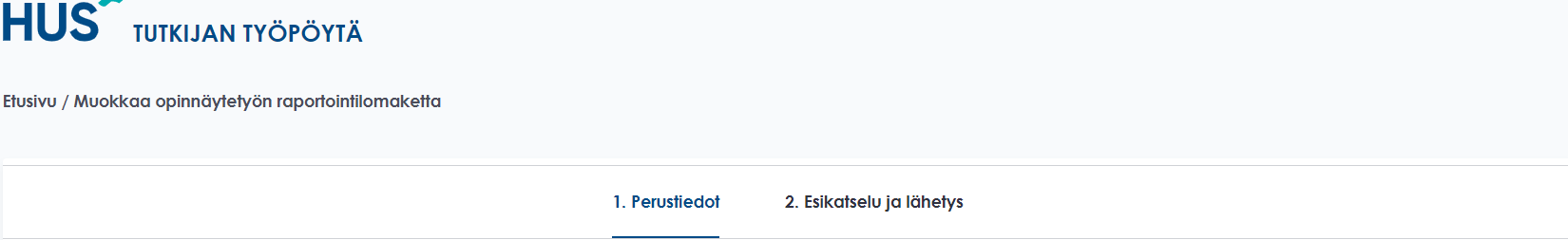 4.12.2023
50
Opinnäytetyön raportointilomakkeen täyttö 4/4
Valitse opinnäytetyön tilaksi 
Päättynyt
Ja lähetä lomake
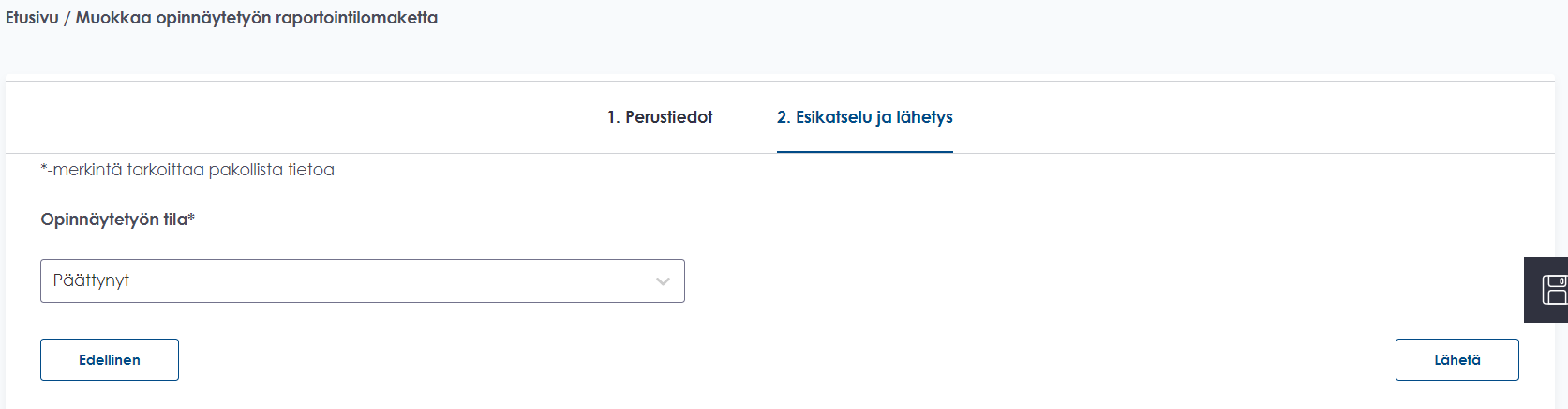 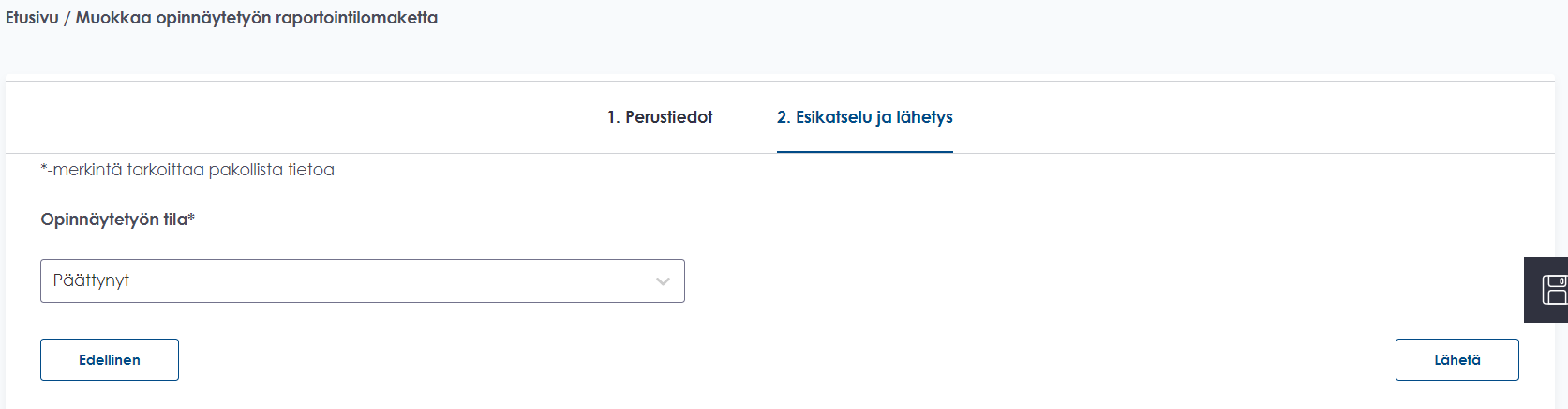 4.12.2023
51
tutkijan työpöytä – hus acamedic tilaus
Tutkimuspaikkakohtainen johtava tutkija voi tehdä Acamedic-käyttöympäristön tilauksen voimassaolevaan tutkimuslupaan Tutkijan työpöydän sivupalkin valikosta valitsemalla 
’HUS Acamedic-tilaus’
4.12.2023
52
Palaa sisällysluetteloon
tutkijan työpöytä – hus acamedic tilaus
Mahdolliset aiemmat Acamedic-tilaukset ja niiden tilan näet listauksesta

Uuden tilauksen voit luoda painamalla ’Luo uusi tilaus’
4.12.2023
53
Palaa sisällysluetteloon
tutkijan työpöytä – hus acamedic tilaus
Valitse tutkimuslupa, jolle haluat Acamedic-tilauksen luoda. 
(*jos et löydä tutkimuslupaa listalta, palaa edelliselle sivulle ja tarkista, ettei tilaus ole jo suunnittelu-tilassa)


Täytä uudelle sivulle aukeava tilauslomake ja paina ’luo tilaus’
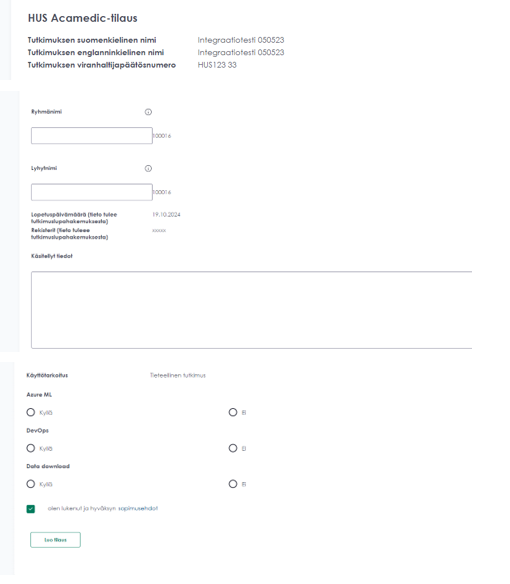 4.12.2023
54
Palaa sisällysluetteloon
tutkijan työpöytä – hus acamedic tilaus
Olemassa olevat Acamedic-tilaukset sekä niiden tilan näet listauksesta

Suunnittelu= tilausta ei ole lähetetty

Odottaa käsittelyä= tilaus odottaa käsittelijän hyväksyntää Tutkijan työpöydällä

Käsittelyssä= tilausta käsitellään HUS Acamedicissa

Toimituksessa= käyttöympäristöä rakennetaan HUS Acamedicissa

Valmis= käyttöympäristö on valmis

Hylätty= tilaus on hylätty
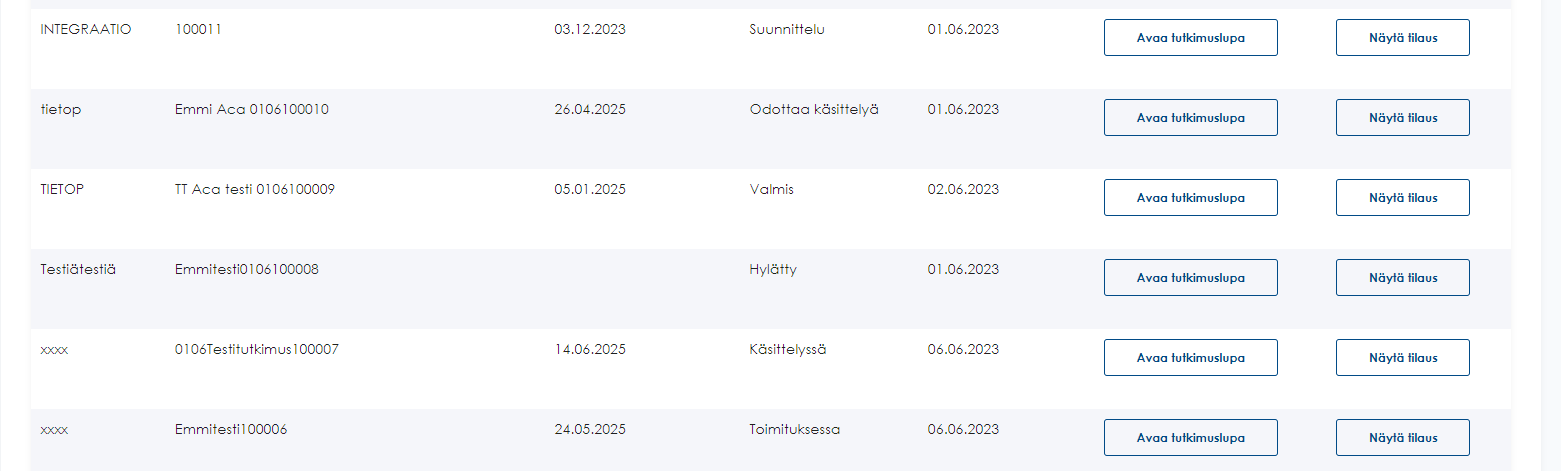 4.12.2023
55
Palaa sisällysluetteloon